Marketing 301New/Emerging Innovations Project Library Research Class
Mary Ellen Ash
Reference Librarian
October 4, 2019
[Speaker Notes: mnbvc]
Your Assignment
Choose a publicly held company and identify one of the company’s recent or emerging innovations;
Become an expert on the company; 
Become an expert on the product innovation, including how it differs from current practices; 
Who is the target market the company is trying to reach with the innovation; 
Locate at least three trends/factors from three different marketing external environmental forces; 
Discuss how this innovation fits into the overall strategy and mission of the company; and 
Use at least 5 outside sources with at least 3 from library day.
Choose a Public Company
On the Hershey site I found:
-Company History
-Mission Statement
-List of Products/Brand
-Press Releases/News
-Corporate Social     Responsibility
-Leadership
-Sustainability Reports
-Product Information
-Investor Information
“The Hershey Company (NYSE:HSY) strengthened its position as a snacking leader today, announcing that it has entered into a definitive agreement to acquire ONE Brands, LLC, the maker of a line of low-sugar, high-protein nutrition bars. . .  Our beloved confection brands will continue to be the engine that drives our business while we broaden our better-for-you portfolio, offering more snacking choices for more consumers. . . . The acquisition is expected to enable Hershey to provide a competitive offering of brands in the nutrition bar category.”
Use Morningstar to locate:-Revenues	                 -Market Share-Recent Market Performance   -Current Company News -Professional Stock Analysis   -Financials-Industry Peers -Performance
Use IBISWorld to locate:-Industry at a Glance                -Major Companies-Performance                            -Key Statistics -Industry Outlook-Competitive Landscape
What is a trade association?
A trade association is a body representing organizations within the same trade. It aims to protect their collective interests, especially in negotiations with governments and labor unions.




Source: https://www.collinsdictionary.com/us/dictionary/english/trade-association
Types of information found on trade association sites
Advocacy data
Studies and reports
Statistics
Quotable spokespeople
Referrals to interview subjects
Leads to additional information
What is a think tank?
A think tank, policy institute, or research institute is an organization that performs  research and advocacy concerning topics such as social policy, political strategy, economics, military, technology, and culture.
Pew Research Center is a nonpartisan think tank that informs the public about the issues, attitudes and trends shaping the world. It conducts public opinion polling, demographic research, media content analysis and other social science research. Pew Research Center does not take policy positions.
Get APA citation help with Purdue Owl
APA: The Basics
-Your paper should include three major sections: the Title Page, Main Body and References.
-All text on the title page, and throughout your paper, should be double-spaced.
-The preferred typeface is Times New Roman, 12 pt.
The title page should contain the title of the paper, the author's name, and the institutional affiliation. Please note that on the title page, your page header/running head should look like this--
Page number should be flush right.
Pages after the title page should have a running head that looks like this—
Paragraphs are indented at the beginning. Double-space, but do not include an additional space between paragraphs. Use one-inch margins.
How to Cite
Short quotations:
According to Jones (1998), "Students often had difficulty using APA style, especially when it was their first time" (p. 199).
or 
Jones (1998) found "students often had difficulty using APA style" (p. 199); what implications does this have for teachers?
Summary or paraphrase
According to Jones (1998), APA style is a difficult citation format for first-time learners.
or 
APA style is a difficult citation format for first-time learners (Jones, 1998, p. 199).
Be sure to cite everything that you directly quote or that you paraphrase from another source.
APA asks you to keep your formatting simple.
You can find sample papers to consult for formatting tips online at the Purdue OWL Online Writing Lab.
Headings
If you have distinct sections of your paper, use headings to organize your work. APA has five levels of headings, but in your papers, you generally will need no more than one, or possibly two levels.
Visit the Writing Lab
-Students who desire assistance with paper writing, no matter the course subject, may avail themselves of the Writing Lab.
-Students may request assistance at any stage of paper development, from formulating outlines to final draft reviews.
-An appointment is not necessary, but is recommended. Call 375-2066 to schedule an appointment.
-Please bring all materials pertaining to the assignment to your session, as well as self-edit any work you have already completed.

Location: 
Student Success CenterPlassmann First FloorPhone: 716-375-2066
What is Interlibrary Loan?
Stop by the reference desk or email
ILL@sbu.edu
How do I log in off campus?
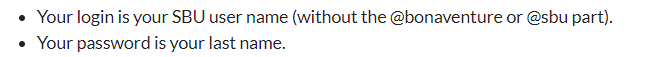 Need Help?
Talk to your professor
Email me at mash@sbu.edu
Call, email or stop by the Reference Desk   
   (716) 375-2164/ref@sbu.edu 
Ask Us 24/7 - instant online chat help
Words of advice . . .
Start your assignment early
Use more than one database
Dig for information
Proof read your work
Ask for help
Visit the Writing Lab
Questions
Evaluation
Sources
https://owl.purdue.edu/owl/research_and_citation/apa_style/apa_style_introduction.html